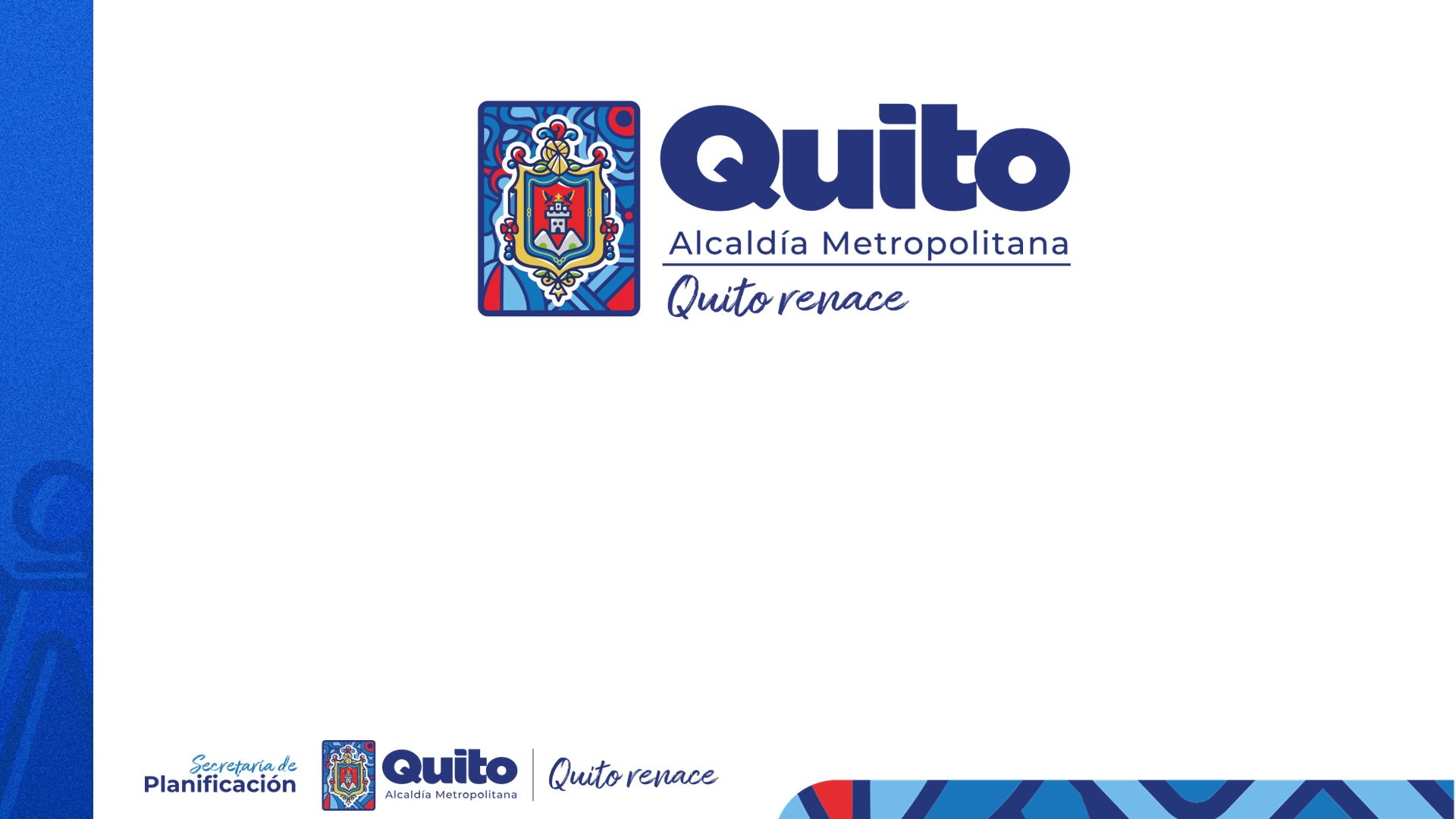 REFORMA PRESUPUESTARIA 2024
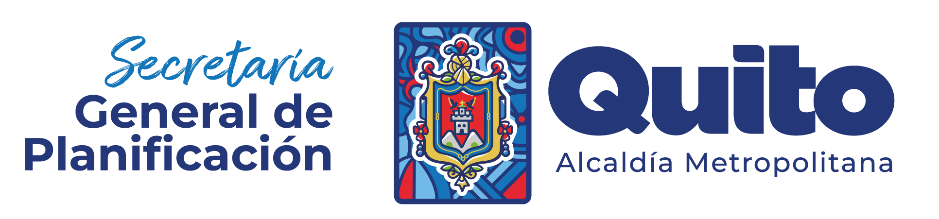 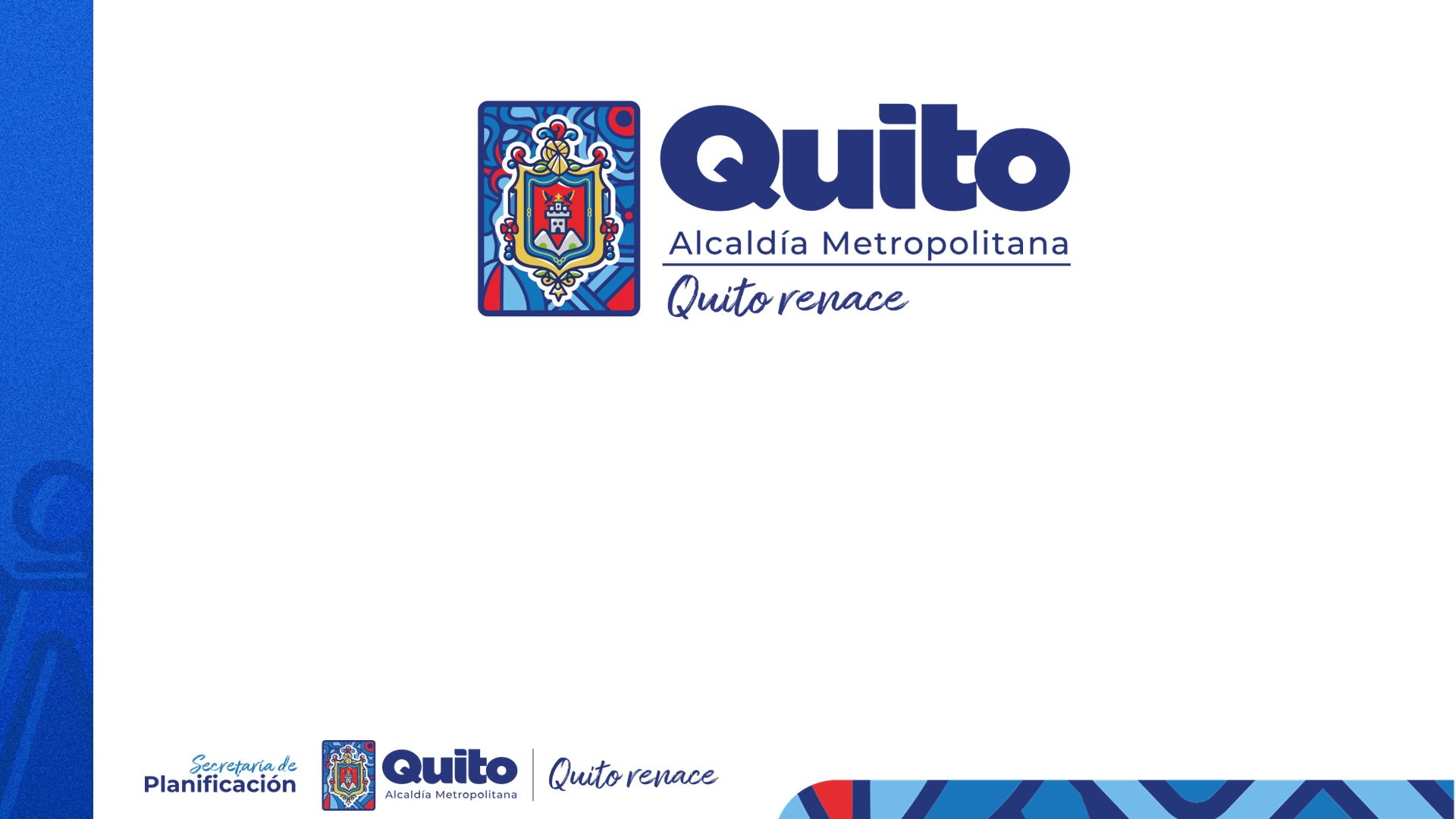 Reforma Gasto de Inversión
(En dólares)